Департамент образования Администрации города Тюмени
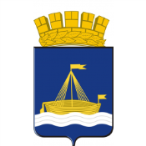 Муниципальное автономное учреждение 
ИНФОРМАЦИОННО-МЕТОДИЧЕСКИЙ ЦЕНТР»  города Тюмени
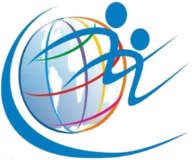 Установочный семинар по организации 
III научно-практической конференции 
педагогических работников города Тюмени 
«НПК-2022: презентация идеи, формат проведения, подходы к обобщению, презентации и апробации опыта продуктивных практик в педагогическом сообществе» 


Евдокишина Ольга Валерьевна, 
к. п. н., доцент, методист МАУ ИМЦ г. Тюмени
Ориентир направлений:

Представление собственного педагогического опыта через призму понятий «мотивация», «рефлексия», «проектирование».  
Рассмотрение системы наставничества.
Актуализация направления функциональной грамотности педагогов.
Представление собственного педагогического опыта

    - «мотив», «мотивация», «мотивирование», «мотивационные линии», «мотивационный синдром».
    - виды педагогической рефлексии: социально-перцептивная, коммуникативная, личностная. 
    - уровни рефлексивного процесса:  поведенческий, аффективный, гностический.
    - проектирование, акмеологический подход.
Система наставничества. 
   - Наставничество – двусторонний процесс.

    Функциональная грамотность педагога. 
   - зачем и как формировать функциональную грамотность 
      у педагога (диагностический срез);
   - проанализировать формы работы 
с педагогами по формированию 
функциональной грамотности.